AmP entries
DEB publications
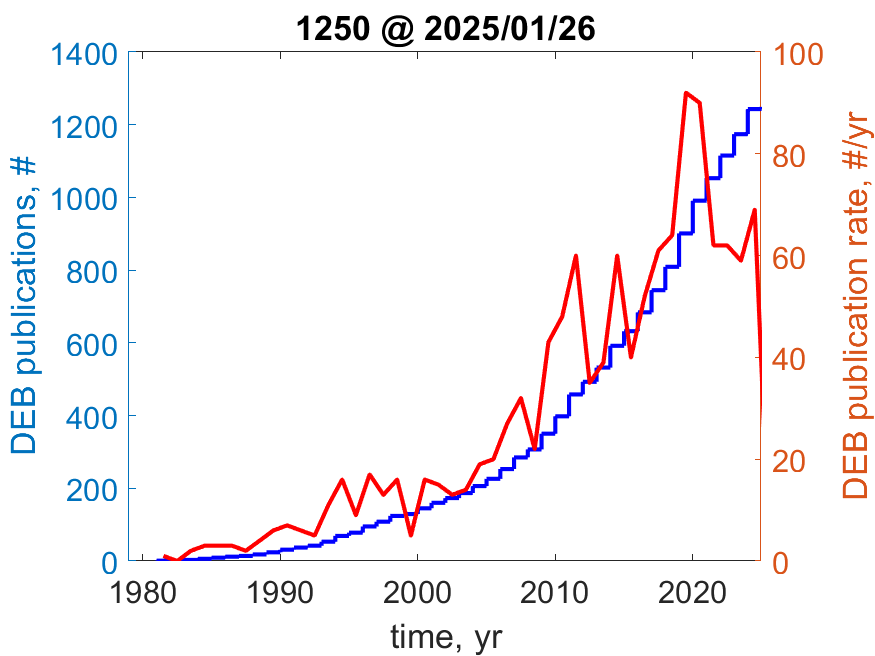 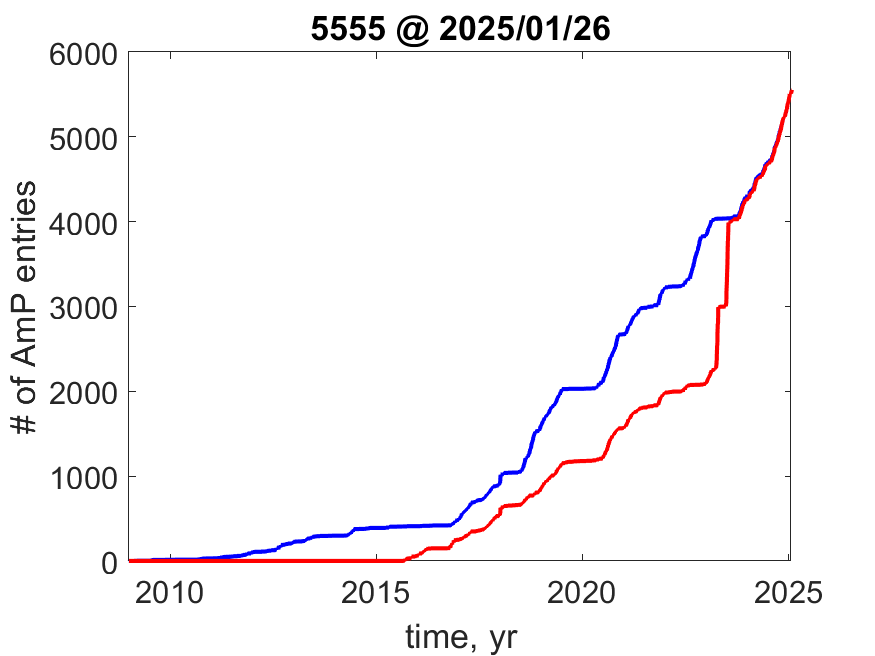 Target for 2025/05/26: 
6000 entries (probably too high)
Exponential growth:  growth in numbers  numbers
Applies to first  40 years of DEB development
2025/01/31: 9 in 2025
DEB2025
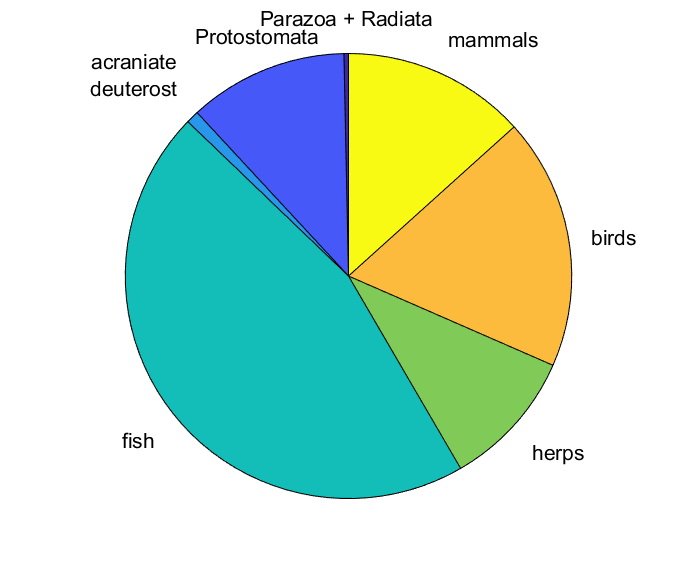 New developments in DEBtool/AmPtool
AmPtool/curation/entries2local: copy all entries from AmP-website to local
Overleaf/AmPsniffer project: AI-applications?

Graphics
  GitHub/SI m-files that were used to create figs in publications
  treat {0/1, {labels}}: how to treat figures
    txtData.(sub)title,plotyy; bi-,tri-multi-variate
    txtData.label.treat: header for legend
 grpplot 
    txtData.label.set: header for legend; legend items as 3rd element of label
 DEBtool_M/lib/misc/rotate3D using animated png assembler apngas6

AmPtool/list_taxa(taxon,3,10): genera (level 3) of taxon with >9 species
weights.psd.k_J=0; weights.psd.k=0.1; use when [p_M] < 18 J/d.cm^3
COLLECTION/links & ecoCodes pages on AmP-site: click on col-headers
CONTEXT/taxa: click on pictures to goto tree and again to reload if necessary
run-file: specify global refPets for comparison-species when results_output >4
multispecies: auto-generate pars_init file
AmPtool/curation/cdEntry to cd and load source-files in Matlab editor 
DEBtool/animal/get_tp, get_tj for L(t) with variable f(t)
AmPtool/trajectories/simu_my_pet: Dina